Student Appropriations  Committee (SAC)  Training for the
Fall 2024 Grant  Request Process
What is SAC?
Every semester, students pay segregated fees that fund  different things on campus (the Union, Resource Centers,  Green Fund, etc.) including SAC
This means that the SAC budget is dependent on a variety  of factors, most notably how many students enroll and  how much funding RSOs use from the prior semester
SAC is the committee, composed of Student Association  representatives and RSO members, responsible for  allocating funds to RSO's fairly & in accordance with policy
SAC is one place where students have a direct say in how  their segregated fees are spent!
2
About SAC Funds
SAC is not and never has been intended to be the SOLE source
of funding for student organizations.
Your organization is not guaranteed to receive the full  amount you request or even the amount voted on in the  hearing.
Your group, even if requesting SAC grants, should  continue to pursue and maximize sponsorships and other  fundraising opportunities.
Your Student Involvement liaison and faculty/staff advisor  can be great resources to help with securing additional  funding.
3
Student  Appropriations  Committee  (SAC)
Student  Association
Student  Involvement
4
SAC funds  are regulated by state policy.
This means that there are rules and procedures that the committee (&  RSOs!) have to follow throughout the grant  process.
5
Guiding policies
Federal
Viewpoint Neutrality as  determined in Board of  Regents, University of  Wisconsin System v.
Southworth shapes what
information can and
cannot be considered in  financial decisionmaking.
State
UW System  Administrative Policy 820  defines what student  segregated fee funding  can and cannot be used  for within UW System  campuses.
UWM
SAC Bylaws and  precedence guide the  committee on how to  fairly allocate money and  ensures a consistent  process from semester to  semester.
6
1
Grants 101
General Rules
Registration
Your RSO must be registered  through student involvement.
Training
At least one OFFICER of your  RSO must attend grant  training & sign in.
# of Requests
You can submit a request for  each type of grant – event,  travel, and operations – up to  the cap for as many things as  you'd like.
Mission
All requests must align with  the mission of your RSO.
Disclaimer
SAC Funding cannot be used  for academic, personal,  political, or commercial gain.
Disclaimer
Fall funding is between July 1st and December 31st 
Spring funding is between January 1st and June 30th
8
Types of Grants
RSO's can request one per type of grant each semester. There  are four types of grants that RSO's can request from SAC...
Event (3 per semester)
Operations (1 per semester)
Travel (1 per semester)
Kick Start ( 1 per semester for new & reorganizing groups only)
9
Event Grants
Overall Cap: $3000
Marketing: $200
Honorarium: $3000*
Housing: $150/day
Flight: $250
Ground transportation: Cap Removed
Food: $500
Justifications to include...
Quote from event services, including room  set-up, A/V, etc.
Quote from marketing for promotional  materials
Quote from honorarium with their rate  listed.
	Honoraria of more than $1000 require a  previous quote from the  speaker/performer
Screenshot of flight cost or ground  travel prices
Screenshot of wisconsin.edu/travel hotel  rate for Wisconsin
Catering Requests from 2020 Catering
*Honorariums over $1,000 MUST  include a past quote from the  performer with their rate listed.
10
Operations Grants
Justifications to include...
Quote from marketing for general  promotional materials
Screenshot of an online shopping cart that  includes all items you want to purchase up to $3000 (make sure all items are shown  with individual prices!)

** Please do not upload singular items  individually – this will significantly slow the  process. Screenshots of shopping carts with  ALL items are great. **
Overall Cap: $3000            
Marketing: $200            
Office Supplies: $60
11
Travel Grants
Overall Cap: $2000
Justifications to include...
Screenshot of registration cost
If the cost is not yet listed, you  can use a screenshot of last
year's registration cost as  justification
Registration: $150 per person
Hotel: $150/night, max. 3 nights
Flights: $250 per person round trip
Rental Cars: $200 per 4 people traveling.
Ground travel: Cap Removed
Wisconsin.edu/travel hotel quote
Google flights estimate
Fueleconomy.gov for gas prices
Screenshots of uber/lift/amtrack quotes
12
Kick Start Grants
**For new RSOs or reactivated RSOs ONLY**
Consider requesting for...
Overall Cap: $1500*     
Caps from the relevant grant  type still apply (for example,
$200 for marketing)
Event: Small event to raise awareness on
campus
Operations: General marketing to assist  with recruitment
Travel: Funding for a virtual conference
These grants can be submitted after the deadline and are open until the last grant  hearing date. Funds will be made available following the subsequent student senate meeting.
Please note that these grants are contingent upon SAC having enough members to
vote. Without enough members, Kick Start grants cannot be allocated.
13
“
SAC cannot fund...
Decorations
Prizes
Helium tanks
Honorarium with a conflict of interest
Gifts for UWM faculty or staff
Individual membership dues
Improvement of spaces (ie. Furniture,  cleaning products, appliances)
Personal items (t-shirts, business cards,  uniforms)
Anything that has a free alternative  on campus
Off-campus facilities (unless the  group has confirmed with Student  Involvement that there are no  adequate on-campus spaces for an  event)
Old quotes from performers, Event  Services, Marketing, etc. The only  exception is for Travel Grants, in  which you can use last year's  conference price as registration  justification
2
Filling out your grants
Step by Step.
Finding  The Form
Log into
Panther Presence (uwm.
presence.io).
Click on the upper  righthand corner to sign  in with your Panther ID.
Click on your "Person"  icon and select "Admin  Dashboard."
16
Filling it Out
Once you are in your administrative  dashboard, go to the menu on the  left side of the screen and select  "Manage" and then "Finance."
17
Filling it Out
Click on your organization's NAME.  Do NOT click on the little arrow  next to it.
18
Filling it Out
Scroll to the bottom and click on  "Create a new one" to create a sub-  budget.
19
Filling it Out
Name the sub-budget the same  title as your grant – a good rule of  thumb is to include the SEMESTER  it will be used, the TYPE of grant,  and the NAME of your organization.
Fill out all required sections to  create a sub-budget – don't touch  any of the non-required sections!
Don't forget to Submit for  Approval!
20
Filling itOut
Go to the upper right corner, click  “Create Transaction” and then  select “Allocation.”
21
Filling it Out
Fill out the form according to the  prompts. Be sure to select the  grant type you want!
You’ll need to fill out a different
form for each grant type.
22
Filling itOut
Justifications will be filled out at  the END of the form. You will need  an allocation request for EACH line  item.
Line items include things like  Amazon CARTS (please don't  upload individual items one by  one) or Lodging.
You will need to upload non-  editable, verifiable, third-party  justification for each line item.
23
Filling it Out
When selecting a budget, select  the plus sign by your organization  and the sub-budget you created!
24
For Example…
Registration
Pond Conference Registration
Spring 2024 Travel Grant FROGS at UWM
$60
PondReg.pdf


$60
25
TO SUBMIT
Scroll to the TOP RIGHT and click  the green SUBMIT FOR APPROVAL  button!
Seriously. Don’t forget this step.
26
Grant hearings
Each hearing takes about 5 minutes. Plan to arrive early.
Explain each grant and why it is relevant to your RSO's mission.
The committee may ask you questions.
The committee will vote on a PRELIMINARY amount, and you are  excused.
At the end of the semester, the committee will reevaluate the  budget to determine final grant amounts and will make a cut across  the board if necessary.
Your RSO will receive an email with the final approved grant amount.
27
After you get the grant
At the end of the semester, you will receive an email with the FINAL
grant amount, which may include a cut.
You can begin spending this money the first day of the next  semester. Set up a meeting with the Center for Student Involvement  well in advance.
Travel: Meet at least 3 weeks prior to departure to make travel arrangements. The SI
office will book all travel arrangements directly.
Operations: Mandatory contracts or vendors are required and proper state purchasing  procedures must be followed. The SI office will place all orders and
make all payments.
Event: Schedule a meeting with Student Involvement at least 6 weeks prior to the
event date. Any person being paid for a service, performance, or to speak must be  paid by a contract. Completed paperwork contract must be turned into SI at least 30  days prior to event. If your event has Catering reach out to them minimum 1 month ahead of time.
**NO REIMBURSEMENTS WILL BE ACCEPTED. DO NOT PURCHASE  ANYTHING YOURSELF. YOU MUST GO THROUGH THE CENTER FOR  STUDENT INVOLVEMENT.***
28
A note on redistributions
Anything that is justified in the original grant can be purchased using
that grant money. For example, if you have a hotel quote in a travel
grant and decide you want to use the FULL travel grant for the hotel,  you can do that without a redistribution.
You really only need a redistribution if...
You need to purchase something not justified in your original
grant (for example, you asked for a meditation mat but now you  need medicine balls instead)
There is a name change, such as deciding to go with a different  speaker or to a different conference
If you need a redistribution, fill out the Presence form.
29
“
Automatic Denials
Submitting your grant after the deadline
Failing to attend grant training
Incomplete organization registration with Student Involvement
Partial Denials
Incomplete or insufficient documentation
All justification must be NON-EDITABLE, follow our published policies, and
include all items needed for the grant
Incomplete grant application
Request for a non-fundable item
3
Justifications
Show us where your money is going.
Overall Guidelines
All justifications need...
NUMBERS and amounts
Itemized lists of what you are purchasing
To be current (requested this semester)
Unable to edit (PDF, screenshot, etc.)
Your key to success: non-editable verifiable third-party  justification
32
Quotes: Marketing, Event Services, and Catering
To get a marketing quote....
Utilize the online request form on Presence
Found on both the SAC website under “Training & Resources” and on Presence under “Forms”
33
Your name
Your phone number
Your email
34
Your event name
Your name
Your phone number
Your email
###
35
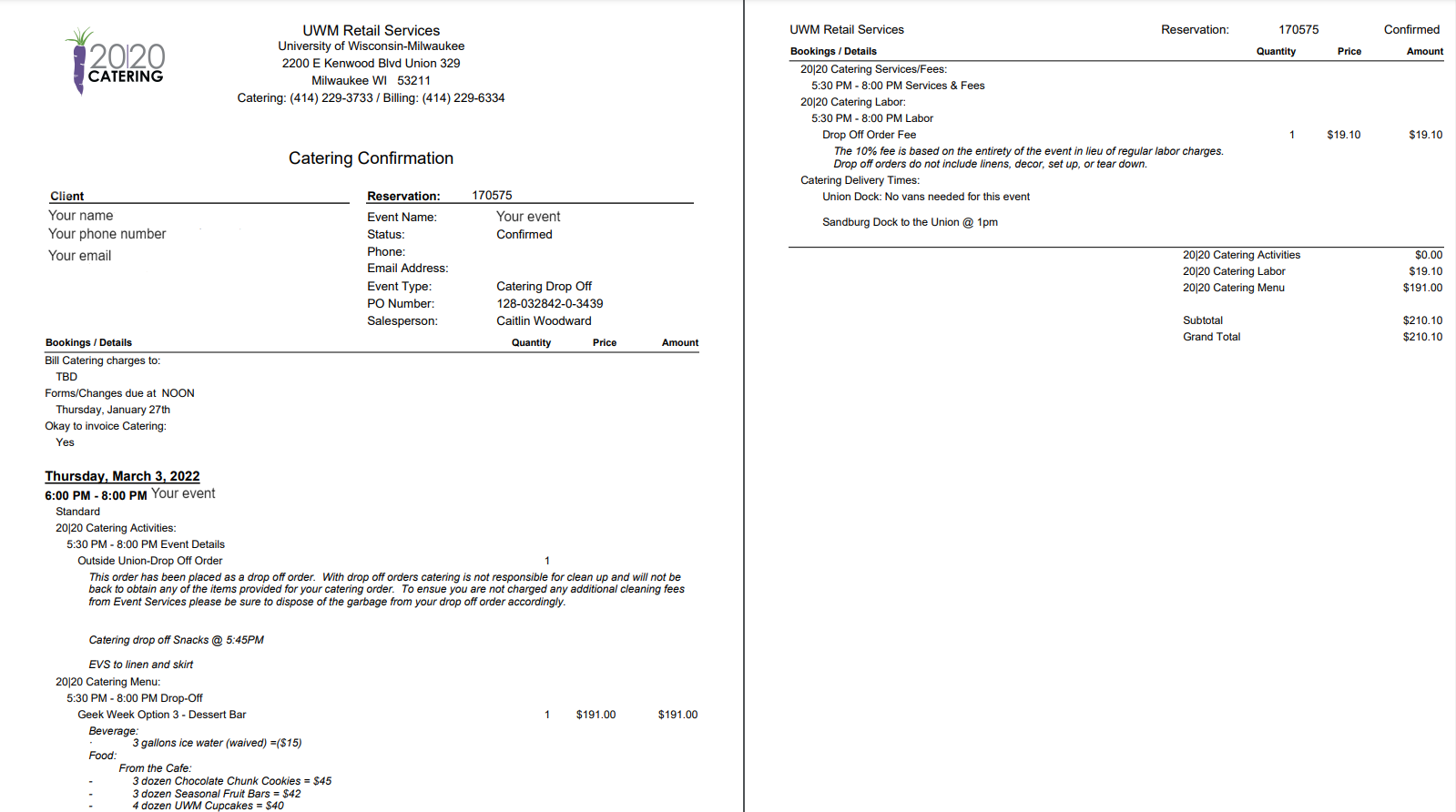 Quotes: Honorariums
To get an honorarium quote....
Email the person you are hoping to have speak (or
their agent)
Work closely with your liaison
Include PDF or screenshot of emails and quotes in grant
submission.
37
Agent’s name

Your email  Your name
VIP’s name
VIP
Agent’s name


Agent’s contact information
38
Quotes: Hotels
To get a hotel quote:
Go to wisconsin.edu/travel
Use the lodging max and meal rate calculator
Enter your desired location and dates
Submit a screenshot

If the site is down, we need a screenshot showing the site is down, the committee will calculate a price for you.
39
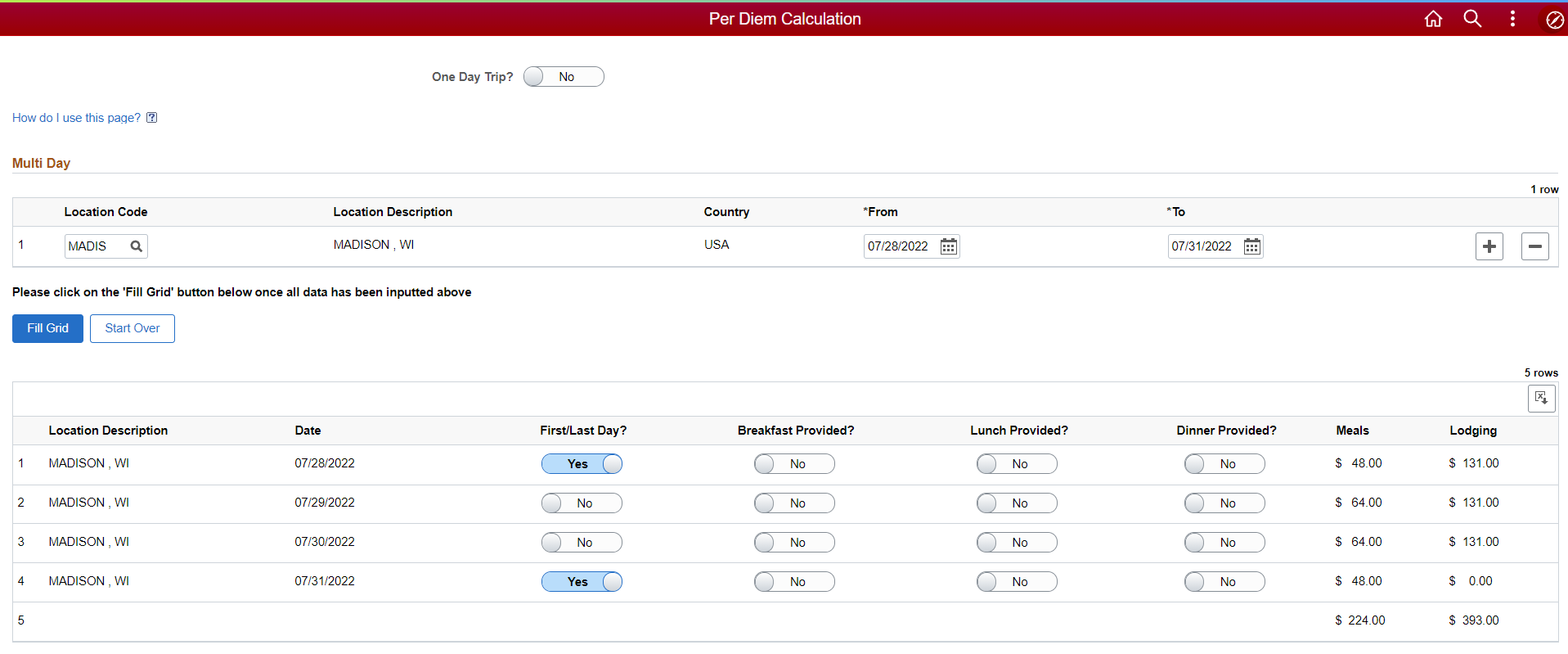 40
“
Important Deadlines
**All Marketing, Event Services, and Catering Quote REQUESTS are due March 6th at noon.**

**OVERALL GRANT DEADLINE IS Friday, March 15th at noon**
No late submissions accepted.

**HEARINGS WILL BEGIN MARCH 30th**
“
Contact Information
Student Appropriations Committee: sa-sac@uwm.edu
Student Involvement: si-busoffice@uwm.edu
Union Marketing: markdesk@uwm.edu
Catering: 2020-catering@uwm.edu 
Event Services: reservat@uwm.edu 

**General questions? Email sa-sac@uwm.edu**
Thanks!
Any questions?
Email us at  sa-sac@uwm.edu!
51